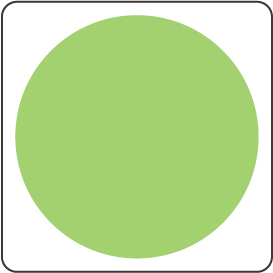 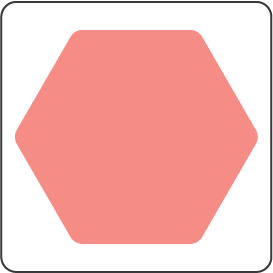 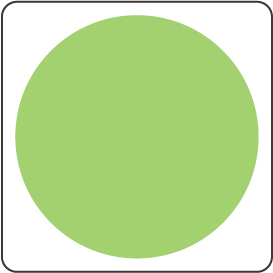 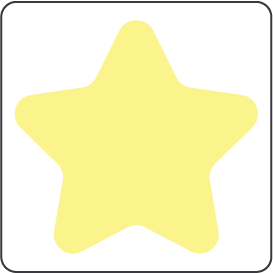 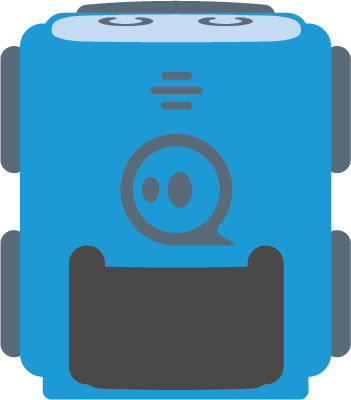 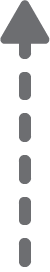 Pain receptor
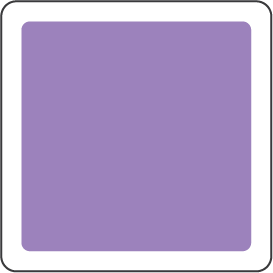 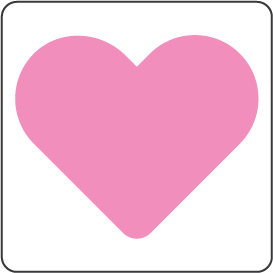 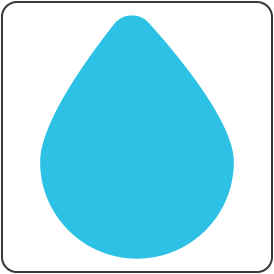 Sensory nerve
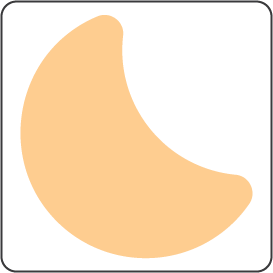 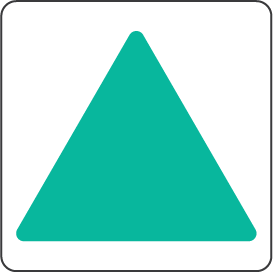 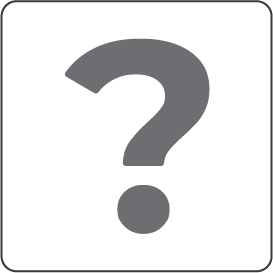 Spinal 
cord synapse
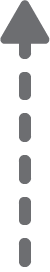 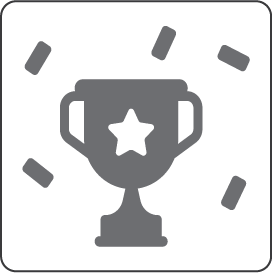 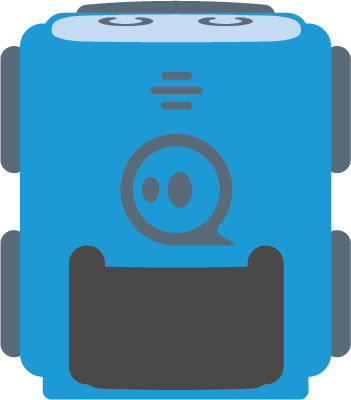 Motor nerve
Challenge:
Go through a neural pathway that controls a reflex.
Muscle
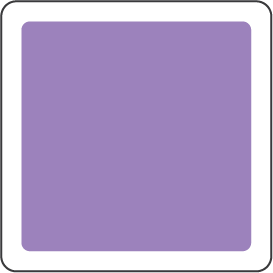 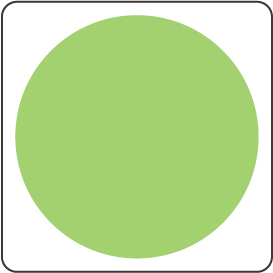 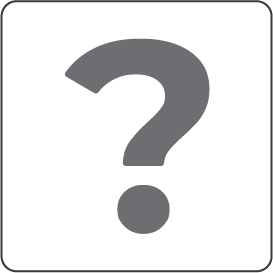 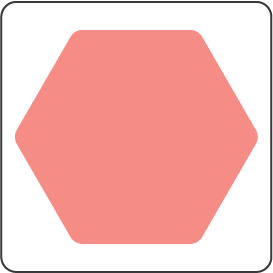 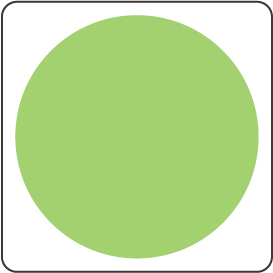 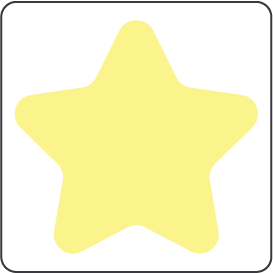 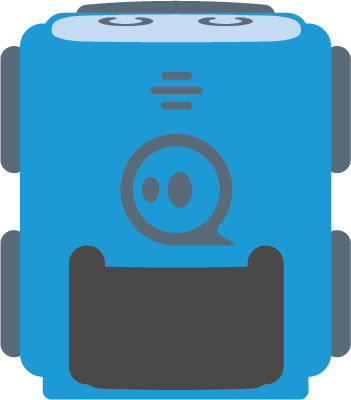 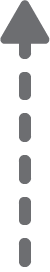 Pain receptor
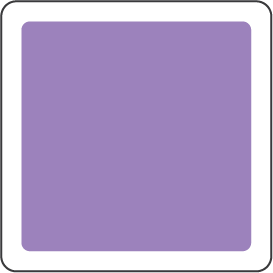 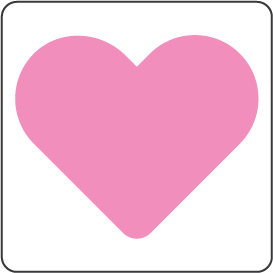 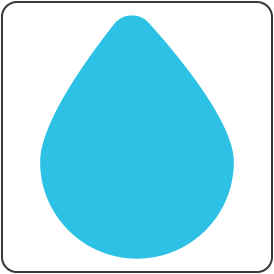 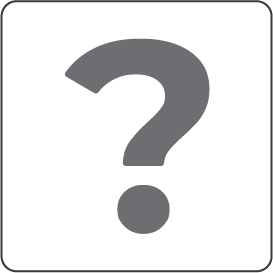 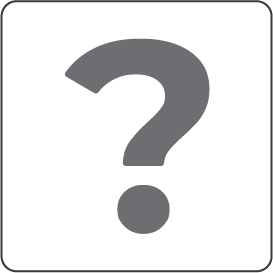 Sensory nerve
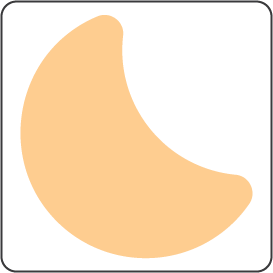 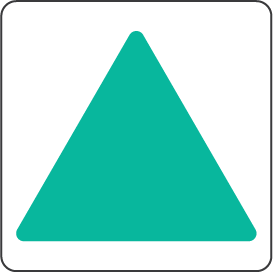 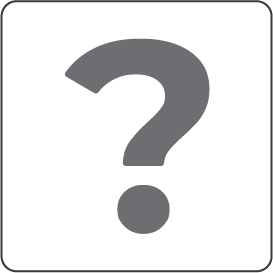 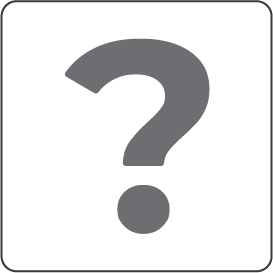 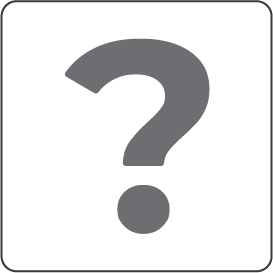 Spinal 
cord synapse
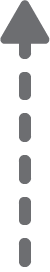 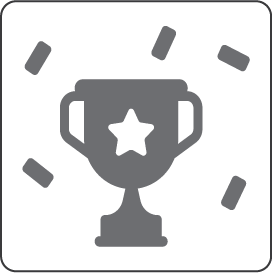 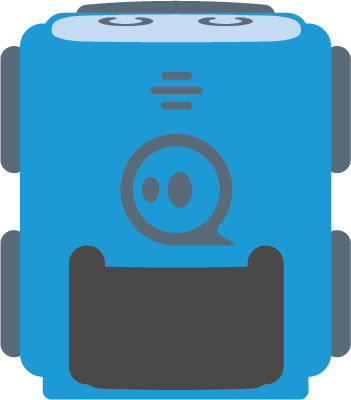 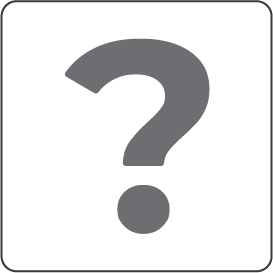 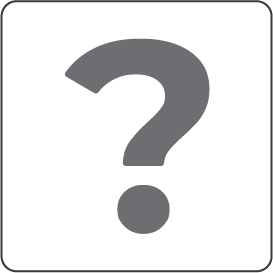 Motor nerve
Challenge:
Go through a neural pathway that controls a reflex.
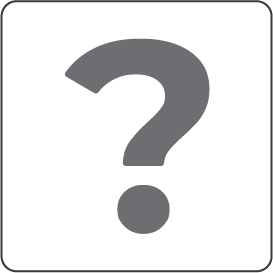 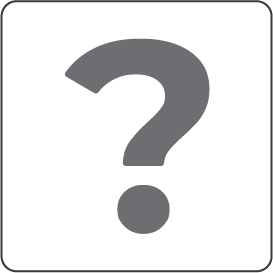 Muscle
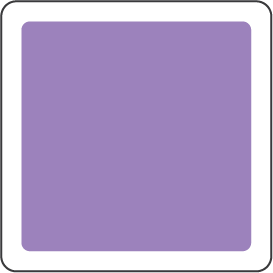 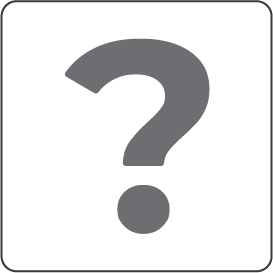 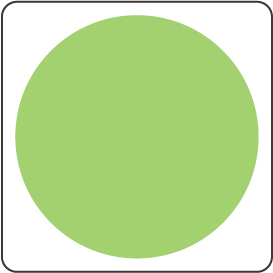 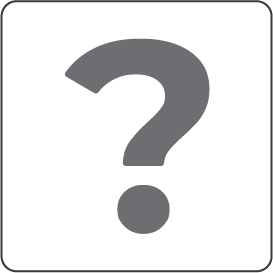 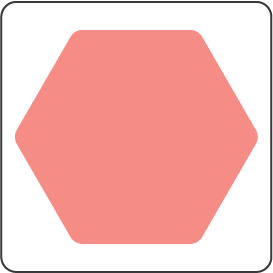 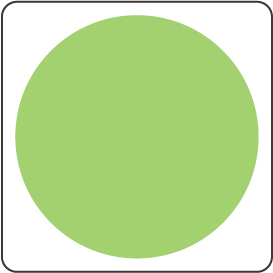 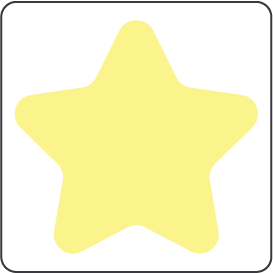 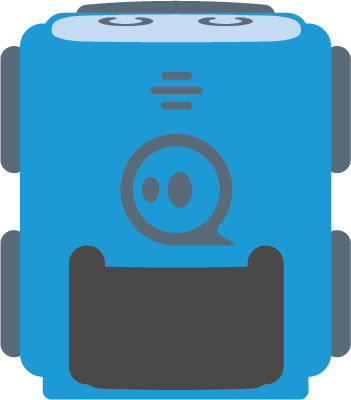 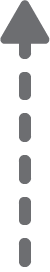 Pain receptor
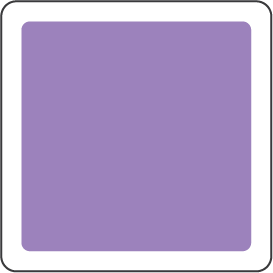 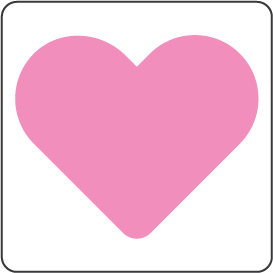 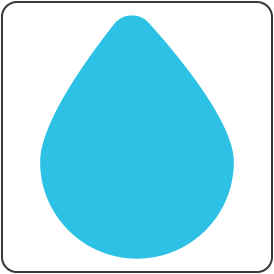 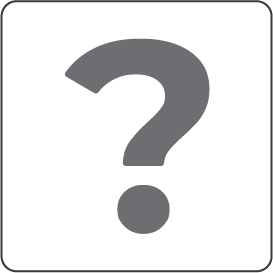 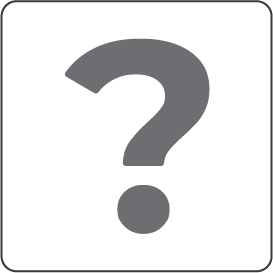 Sensory nerve
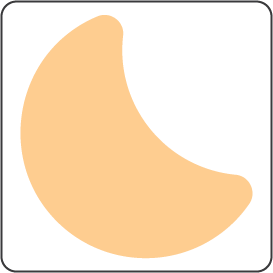 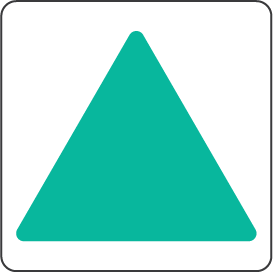 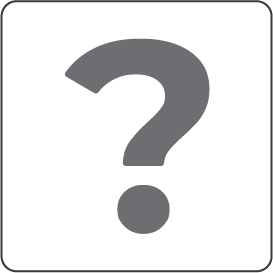 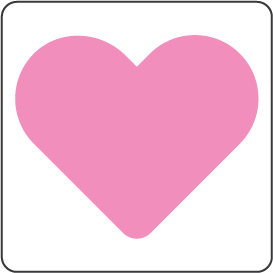 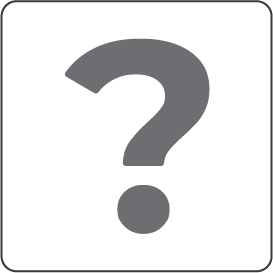 Spinal 
cord synapse
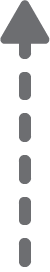 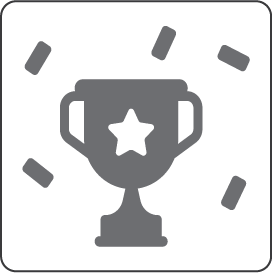 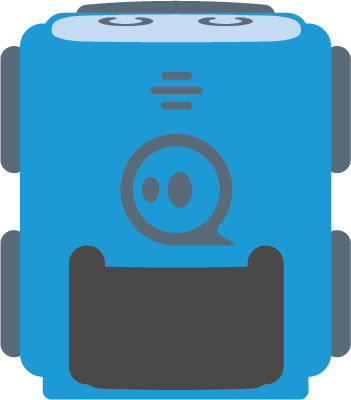 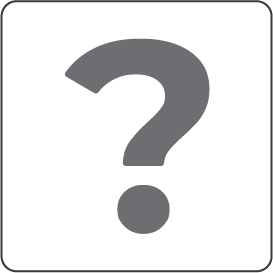 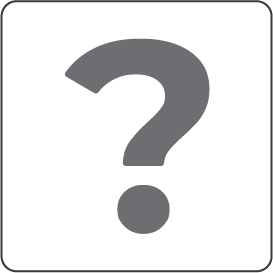 Motor nerve
Challenge:
Go through a neural pathway that controls a reflex.
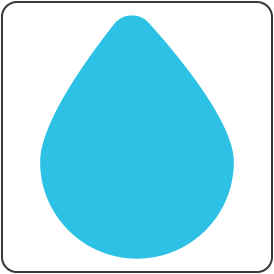 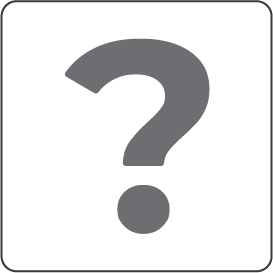 Muscle
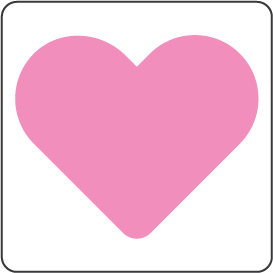 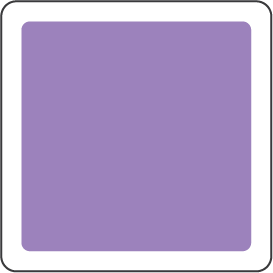 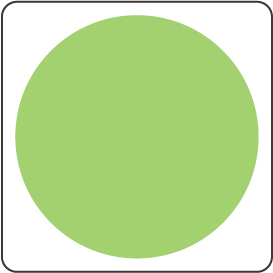 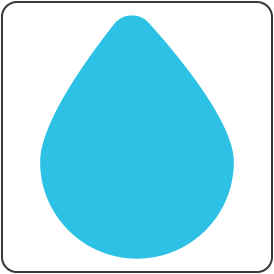 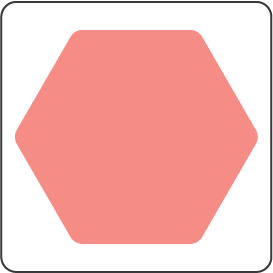 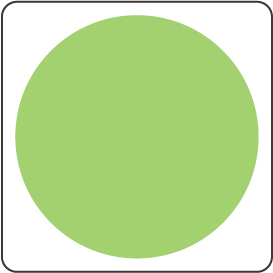 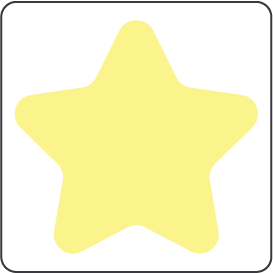 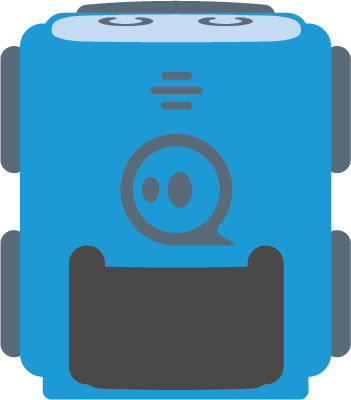 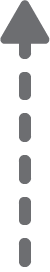 Pain receptor
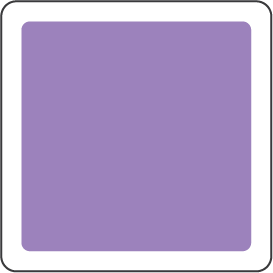 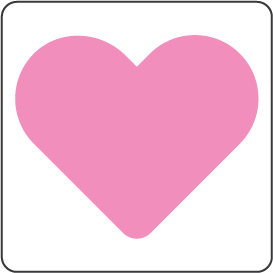 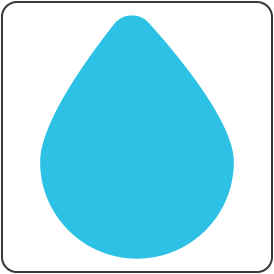 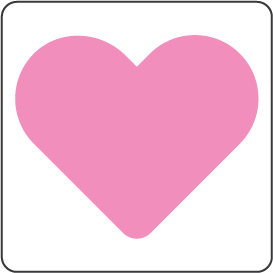 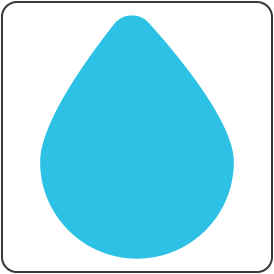 Sensory nerve
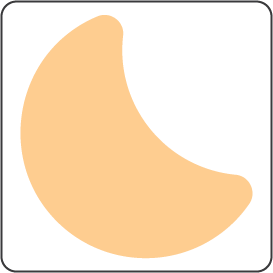 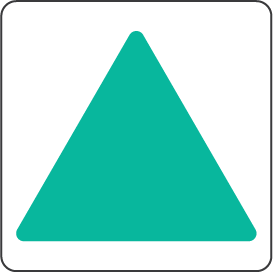 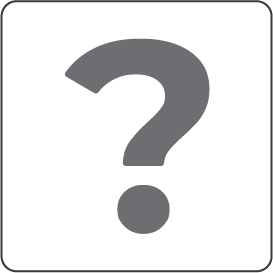 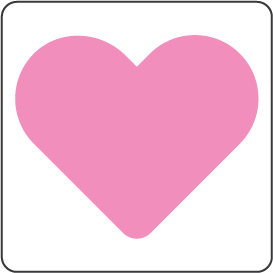 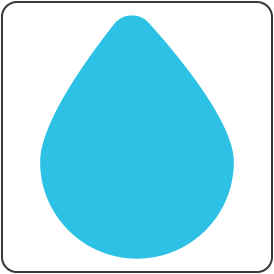 Spinal 
cord synapse
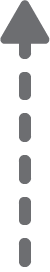 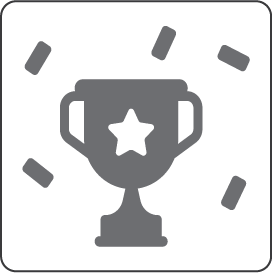 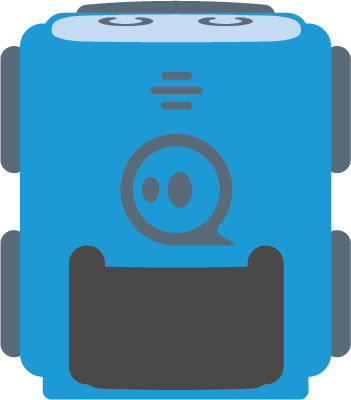 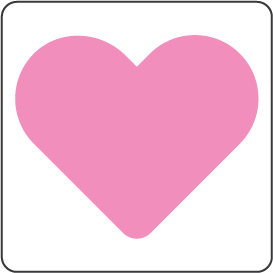 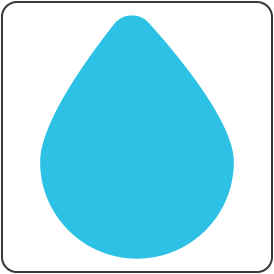 Motor nerve
Solution
Challenge:
Go through a neural pathway that controls a reflex.
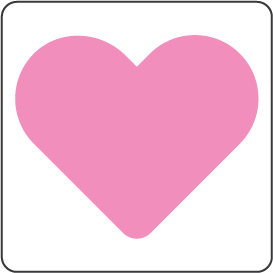 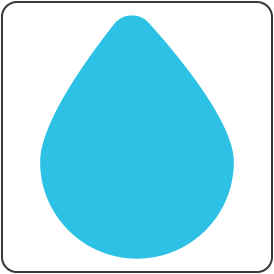 Muscle
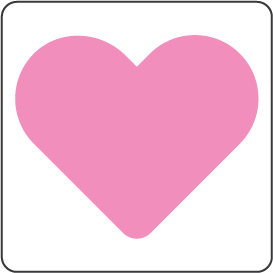 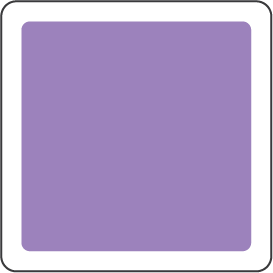 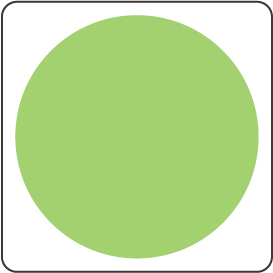 Cere-
bellum
Challenge:
Go through a neural pathway that controls a reflex. 
Avoid everything else!
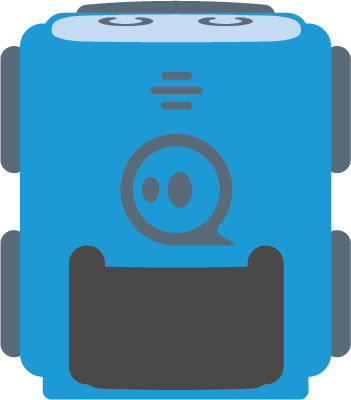 Pain receptor
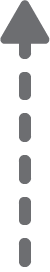 Sensory nerve
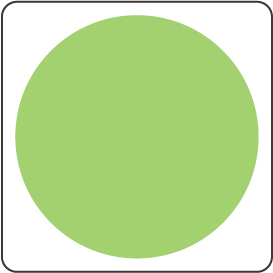 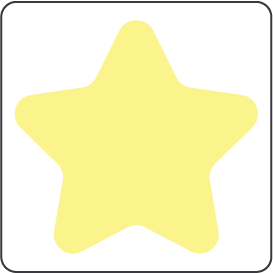 Spinal 
cord synapse
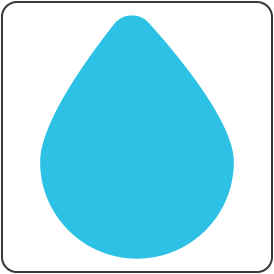 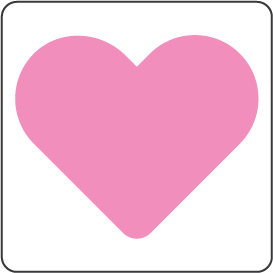 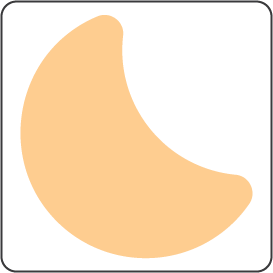 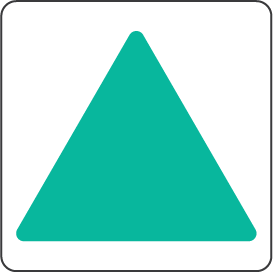 Motor nerve
Inner 
ear
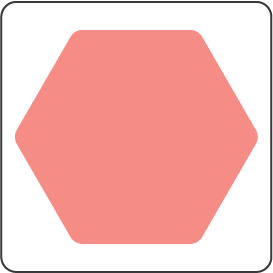 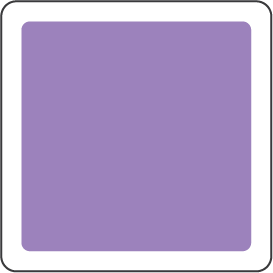 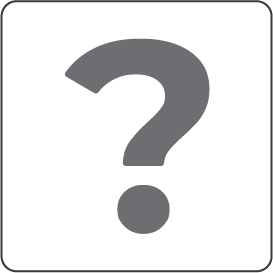 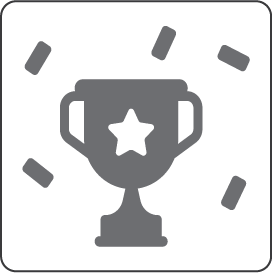 Cranial nerve
Muscle
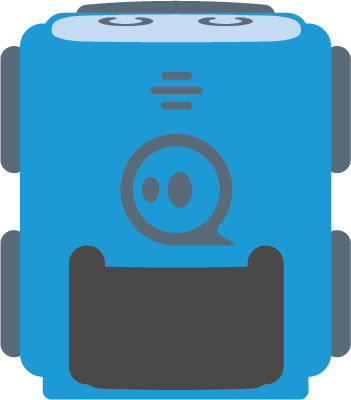 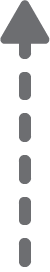 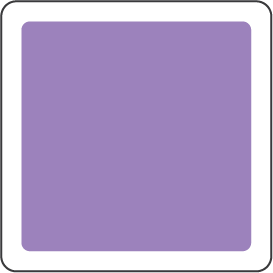 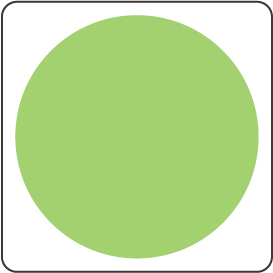 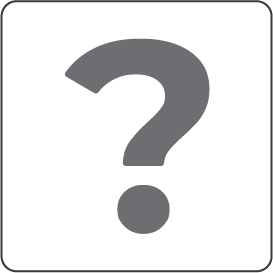 Cere-
bellum
Challenge:
Go through a neural pathway that controls a reflex. 
Avoid everything else!
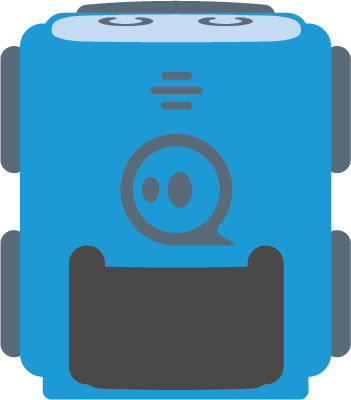 Pain receptor
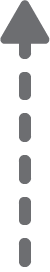 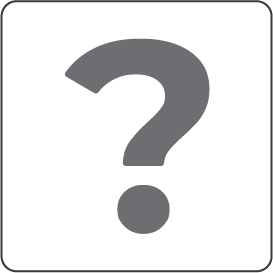 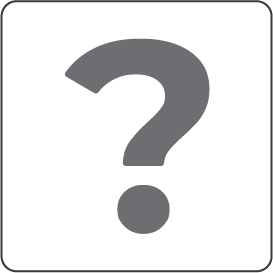 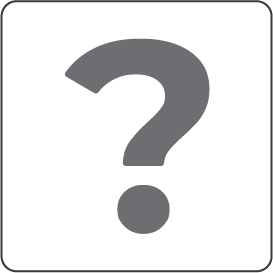 Sensory nerve
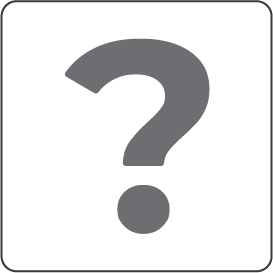 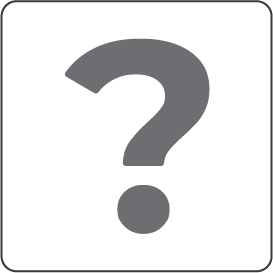 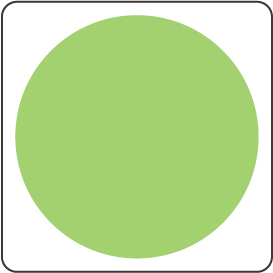 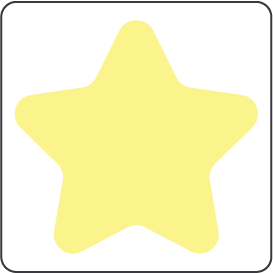 Spinal 
cord synapse
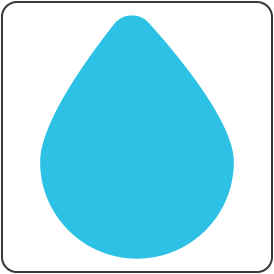 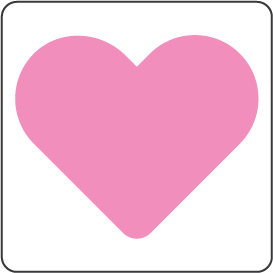 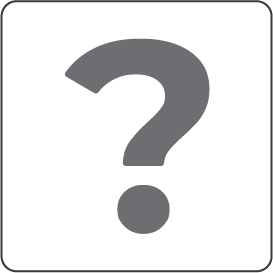 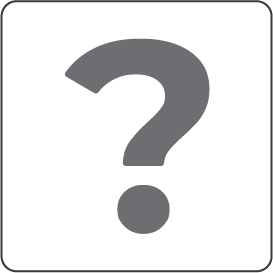 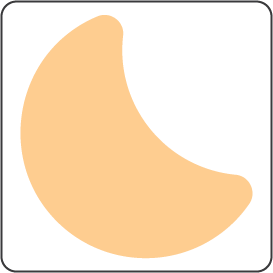 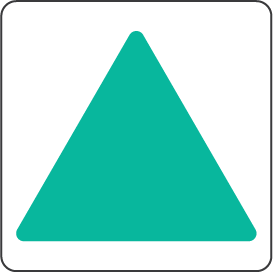 Motor nerve
Inner 
ear
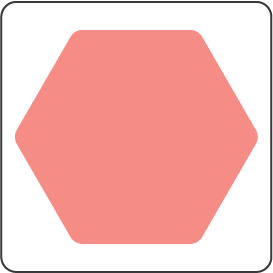 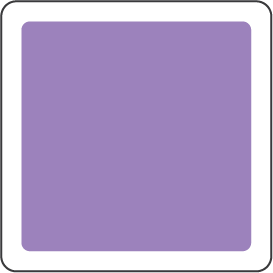 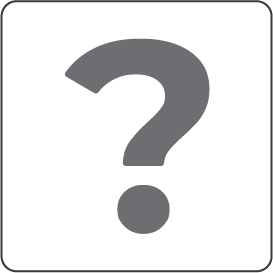 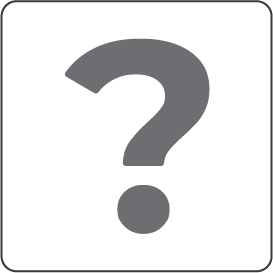 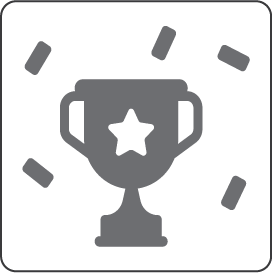 Cranial nerve
Muscle
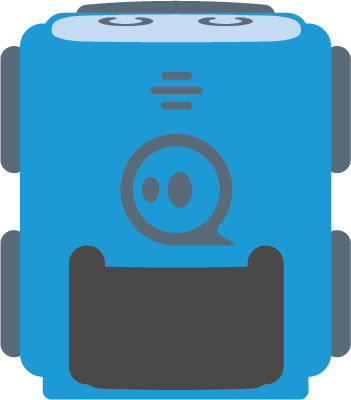 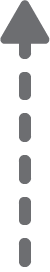 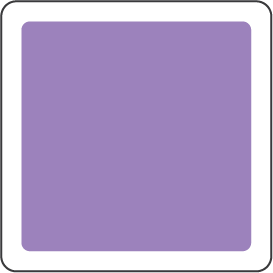 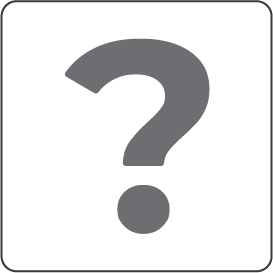 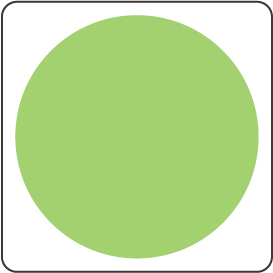 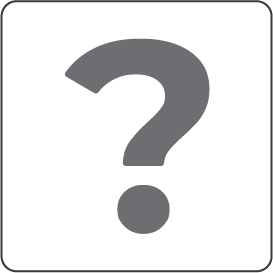 Cere-
bellum
Challenge:
Go through a neural pathway that controls a reflex. 
Avoid everything else!
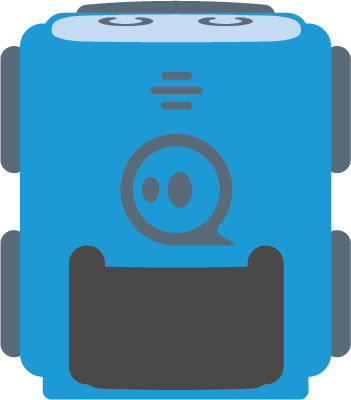 Pain receptor
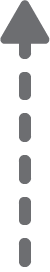 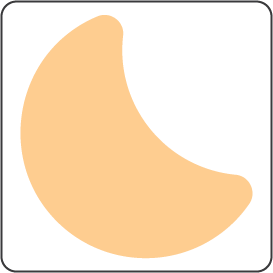 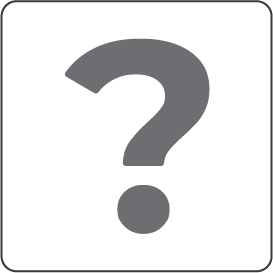 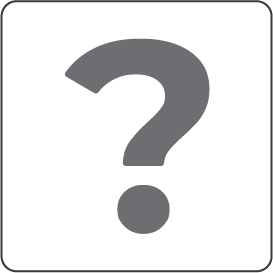 Sensory nerve
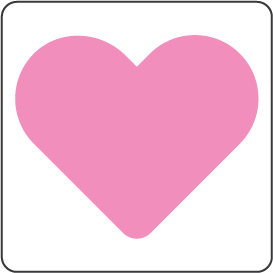 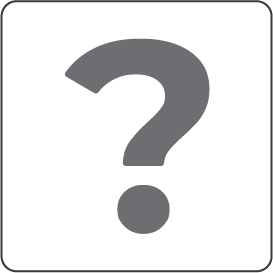 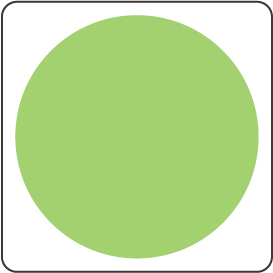 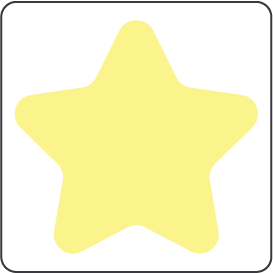 Spinal 
cord synapse
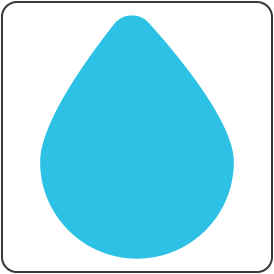 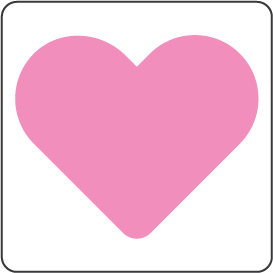 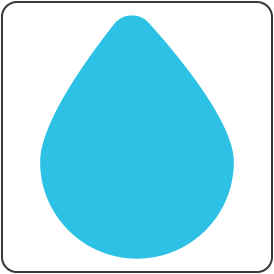 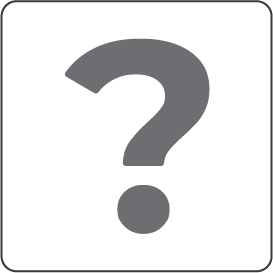 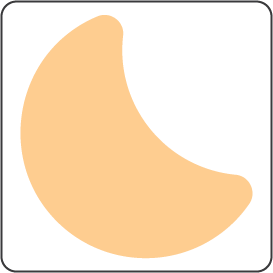 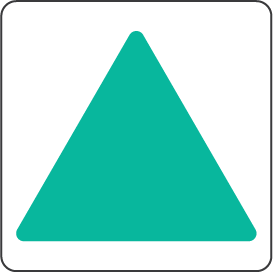 Motor nerve
Inner 
ear
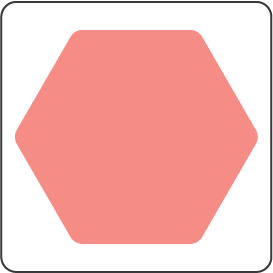 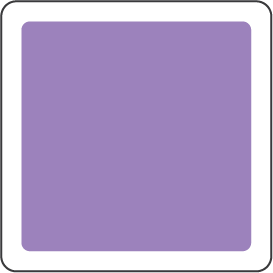 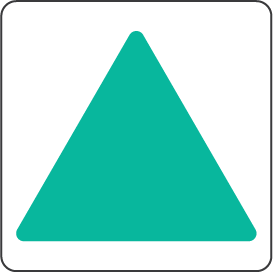 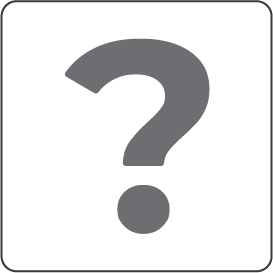 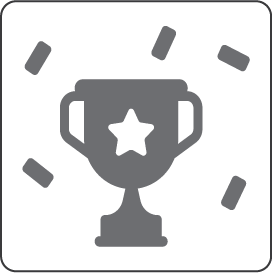 Cranial nerve
Muscle
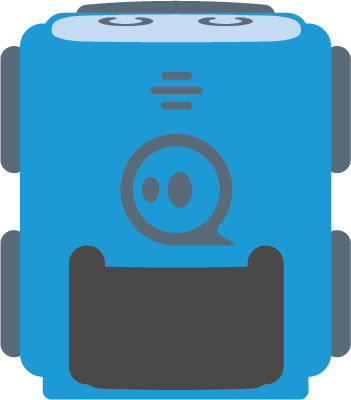 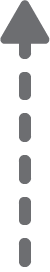 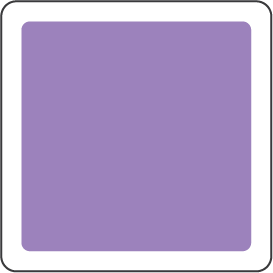 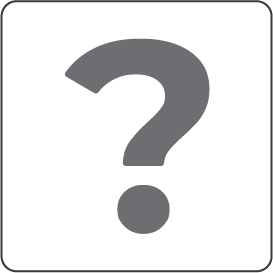 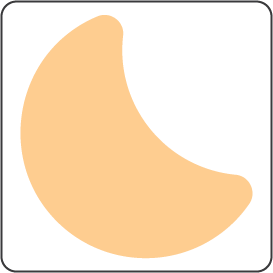 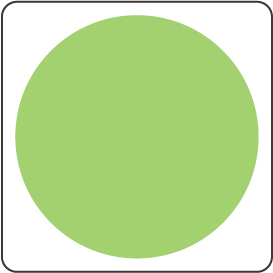 Cere-
bellum
Challenge:
Go through a neural pathway that controls a reflex. 
Avoid everything else!
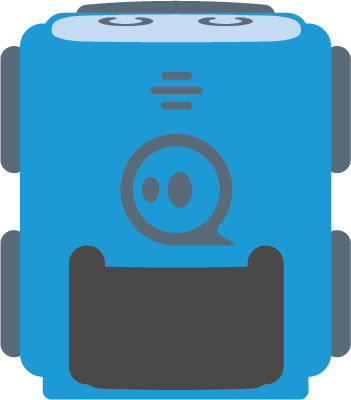 Pain receptor
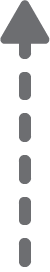 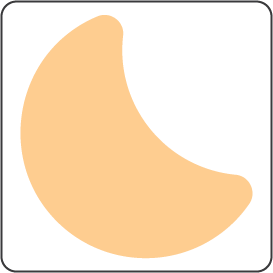 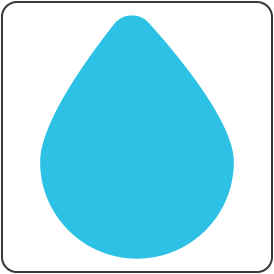 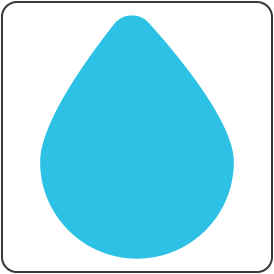 Solution
Sensory nerve
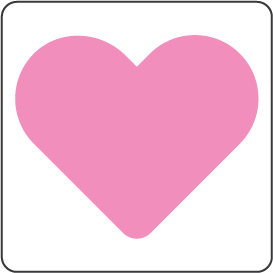 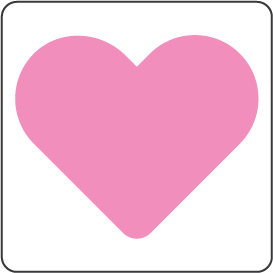 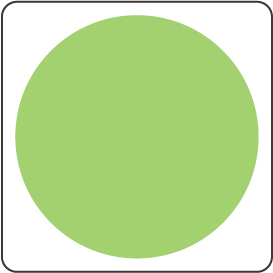 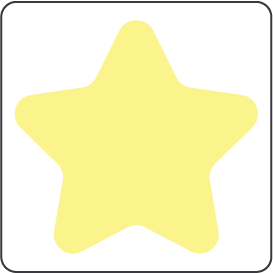 Spinal 
cord synapse
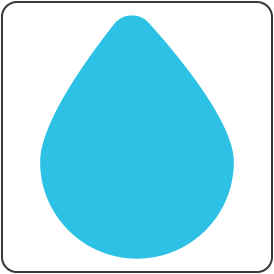 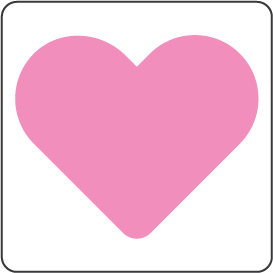 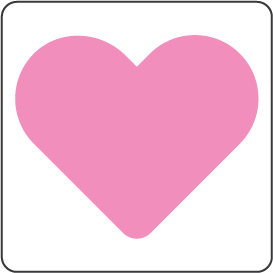 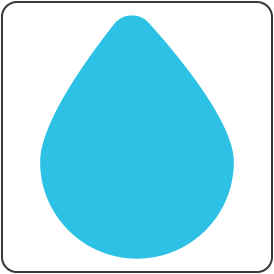 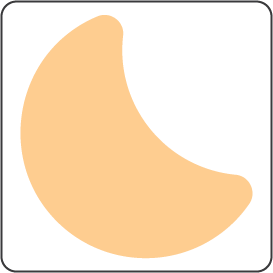 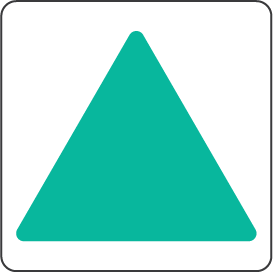 Motor nerve
Inner 
ear
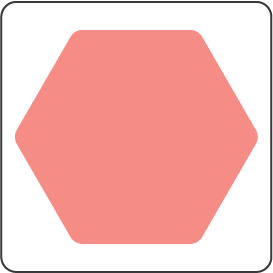 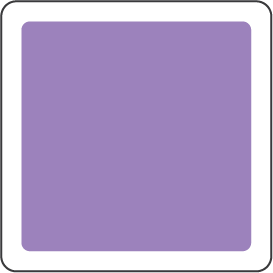 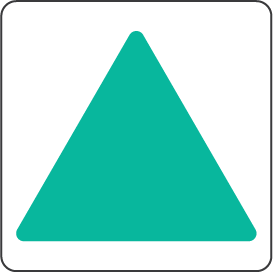 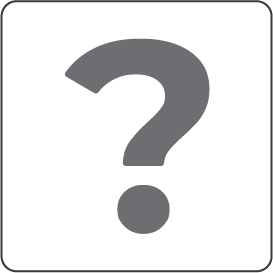 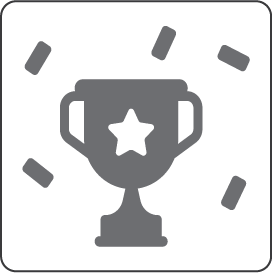 Cranial nerve
Muscle
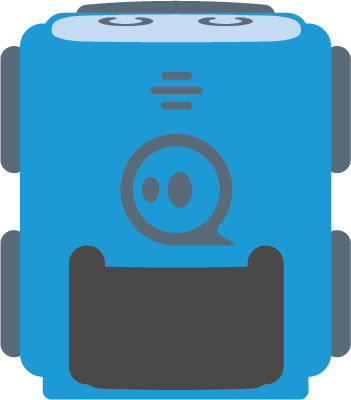 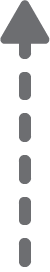 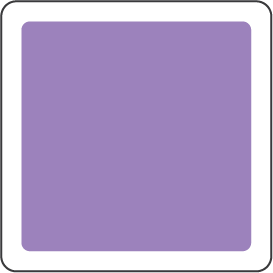 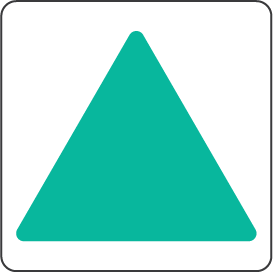